projet francais
ecrivez 20 adjectifs et traduisez les en anglais puis donnez leurs definitions
Petit==>small
Sens 1De faible dimension.
Sens 2De peu de valeur, de faible importance.
Sens 3Qui n'a pas atteint l'âge adulte.
Sens 4Mesquin.
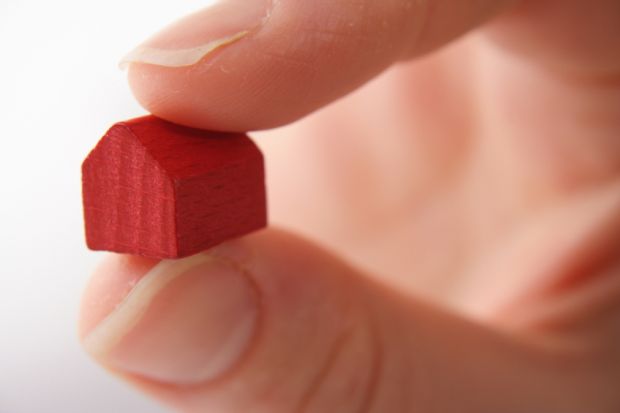 Mauvais==>bad
Sens 1Défectueux, imparfait.
Sens 2Qui n'a pas les qualités demandées.
Sens 3Nuisible, hostile.
Sens 4Désagréable.
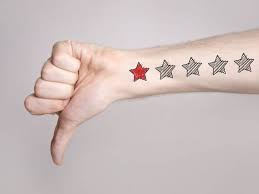 Bon==>good
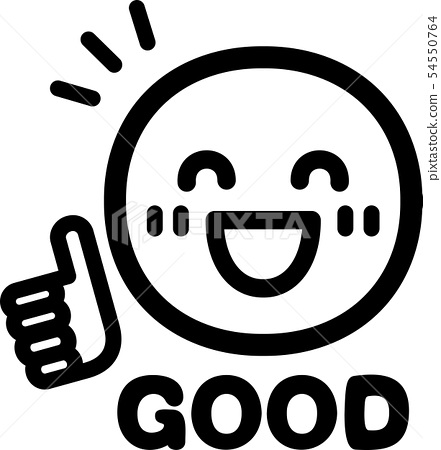 Sens 1Adéquat, possédant les qualités voulues.
Sens 2Savoureux, agréable au goût.
Sens 3Doué, habile dans un domaine.
Belle or Beau==>beautiful
Sens 1Noble, qui suscite l'admiration.
Sens 2Agréable.
Sens 3Avantageux, important.
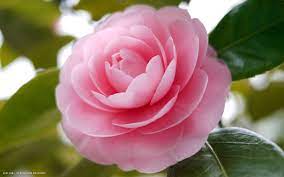 Froid==>cold
Sens 1Qui a une température basse.
Sens 2Refroidi.
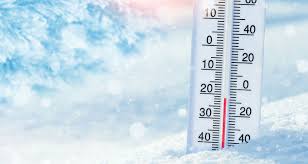 Chaud==>hot
Sens 1Qui donne une sensation de chaleur, qui a une température supérieure à celle du corps humain.
Sens 2Récent.
Sens 3Qualifie une voix agréable, suave.
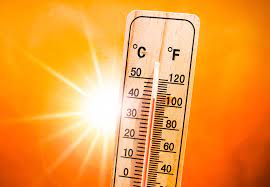 Gentil==>kind
Sens 1Agréable, charmant.
Sens 2Sympathique, attentionné.
Sens 3Qui a une certaine importance.
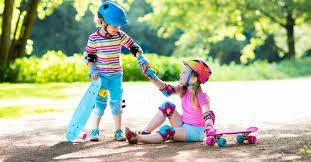 Confortable==>comfortable
Sens 1Qui apporte du confort.
Sens 2
Figuré
Qui est relativement important.
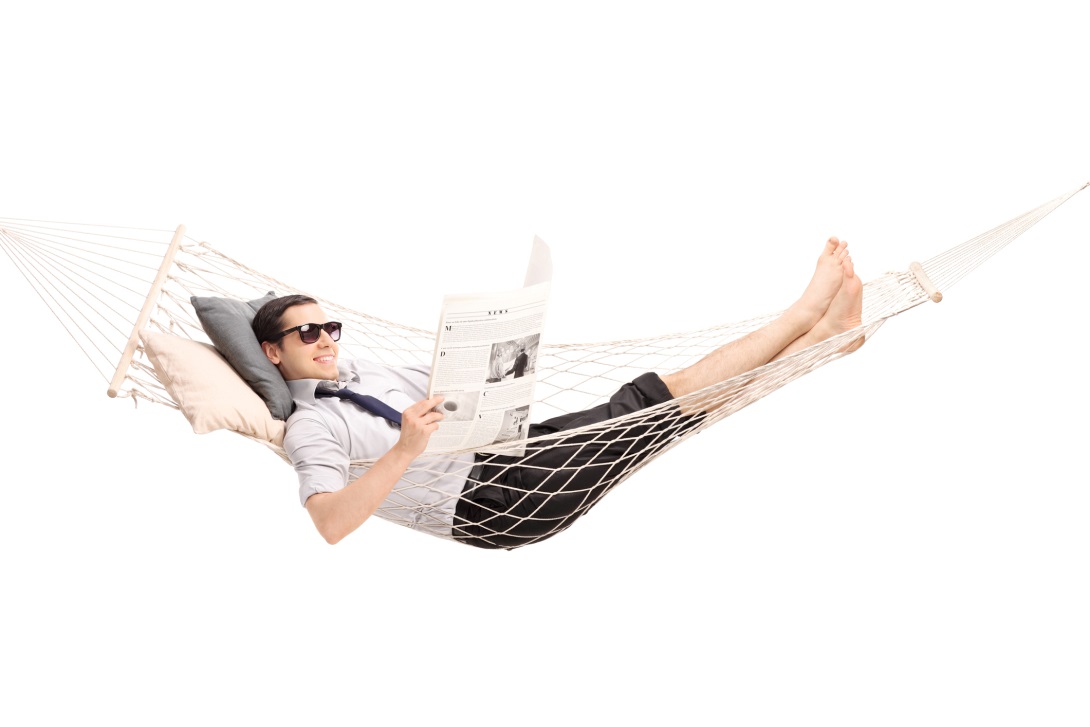 Difficile==>difficult
Sens 1Qui n'est pas facile à faire, qui demande un effort.
Sens 2Qui est pénible, qui donne des soucis.
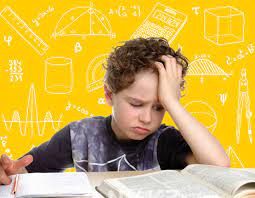 Calme==>calm
Sens 1Tranquille, serein, paisible.
Sens 2Maîtrise de soi, sérénité.
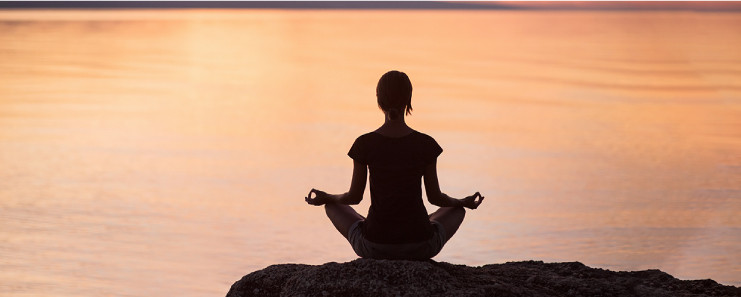 Facile==>easy
Sens Se dit de quelque chose qui se fait sans effort, qui ne rencontre aucune difficulté pour être accomplie.
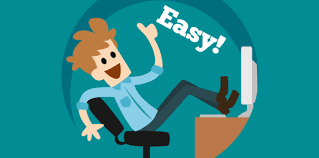 Riche==>rich
Sens 1Qui possède beaucoup.
Sens 2Abondant.
Sens 1Personne qui possède beaucoup de biens.
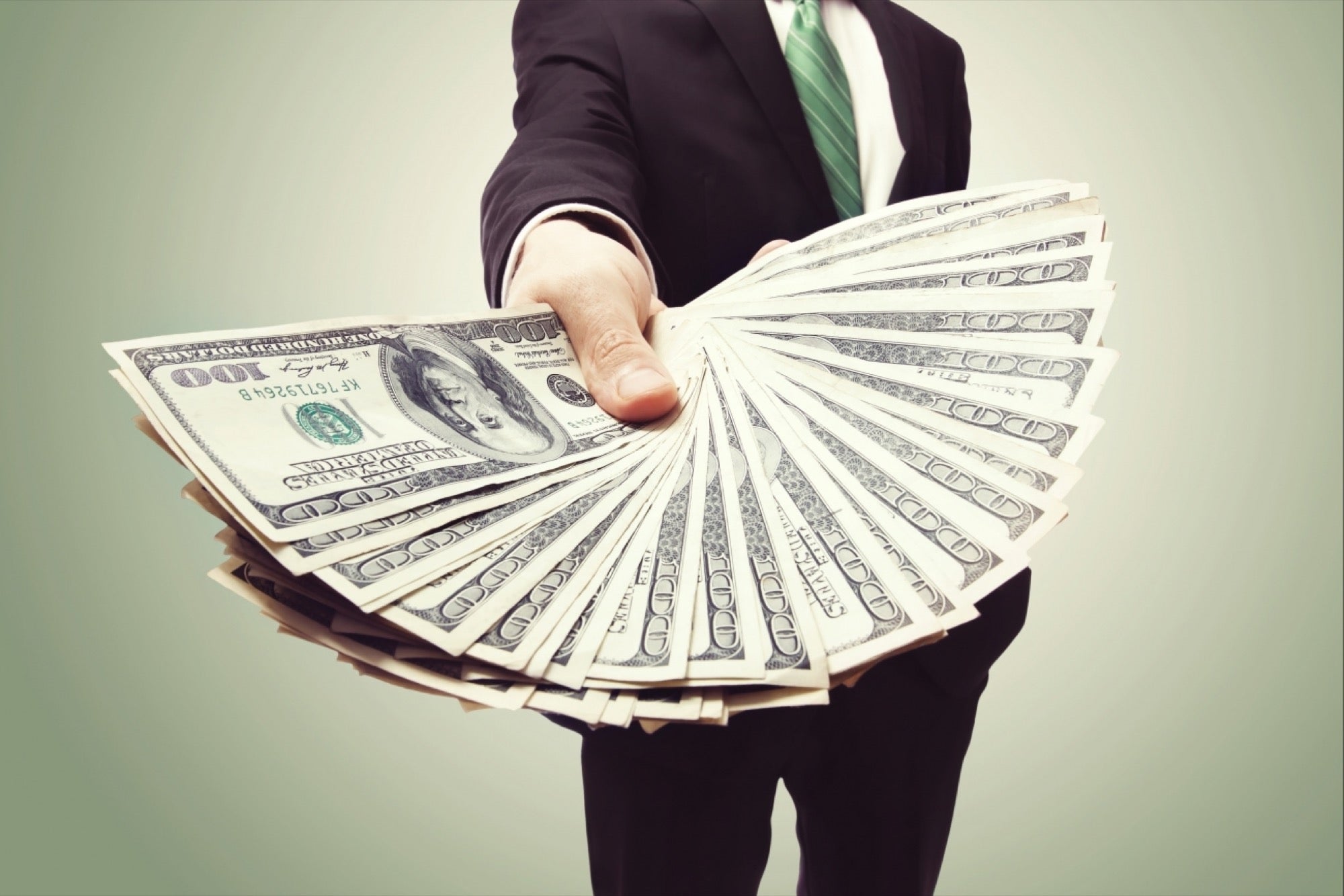 Pauvre==>poor
Sens 1Qui n'a pas ou peu d'argent.
Sens 2Qui manque de quelque chose, insuffisant.
Sens 3Qui ne produit que très peu.
Sens 4Qui inspire de la pitié.
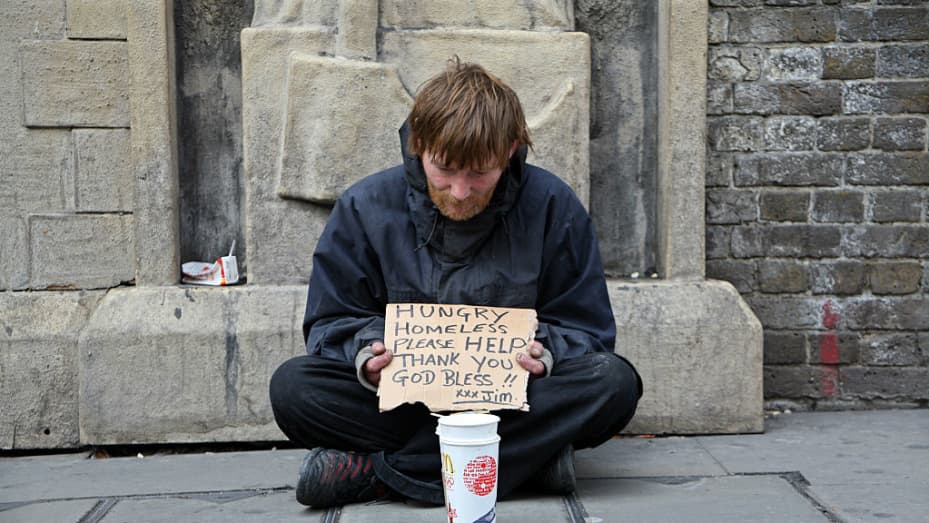 Propre==>clean
Sens 1Qui caractérise.
Sens 2Qui convient à la perfection, approprié.
Sens 3Net, sans tache.
Sens 4Soigné.
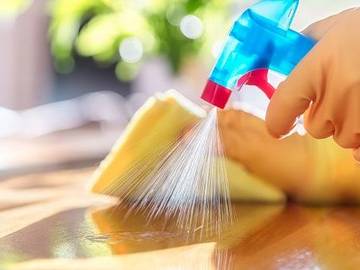 Timide==>shy
Sens 1Qui manque d'assurance, d'audace.
Sens 2Personne qui manque d'assurance, d'audace.
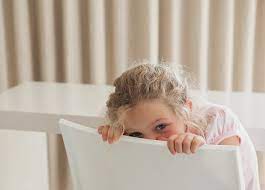 Sale==>dirty
Sens 1Qui n'est pas propre.
Sens 2Mal lavé.
Sens 3Dangereux.
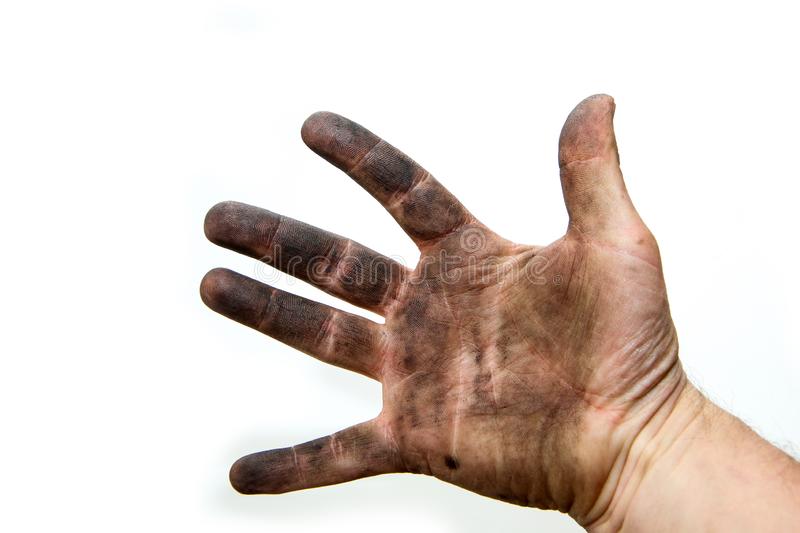 Fâché or Fâchée==>angry
Signification : Se fâcher rapidement sans raison ou pour autre chose.
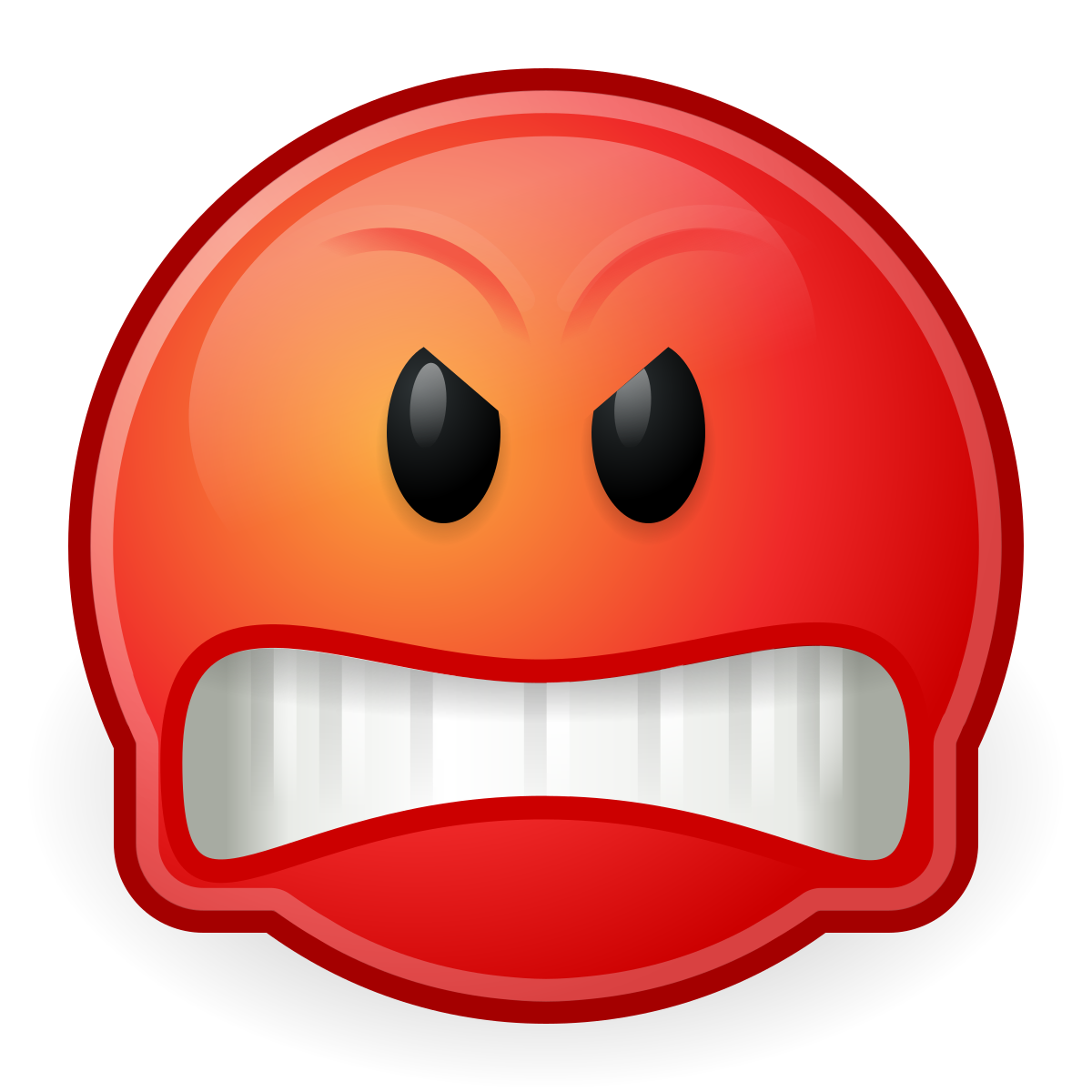 Cher or Chère==>expensive
Sens 1Qui est apprécié, aimé.
Sens 2S'emploie dans les formules de politesse.
Sens 3Qui est coûteux.
Sens 4Qui vend à prix élevés.
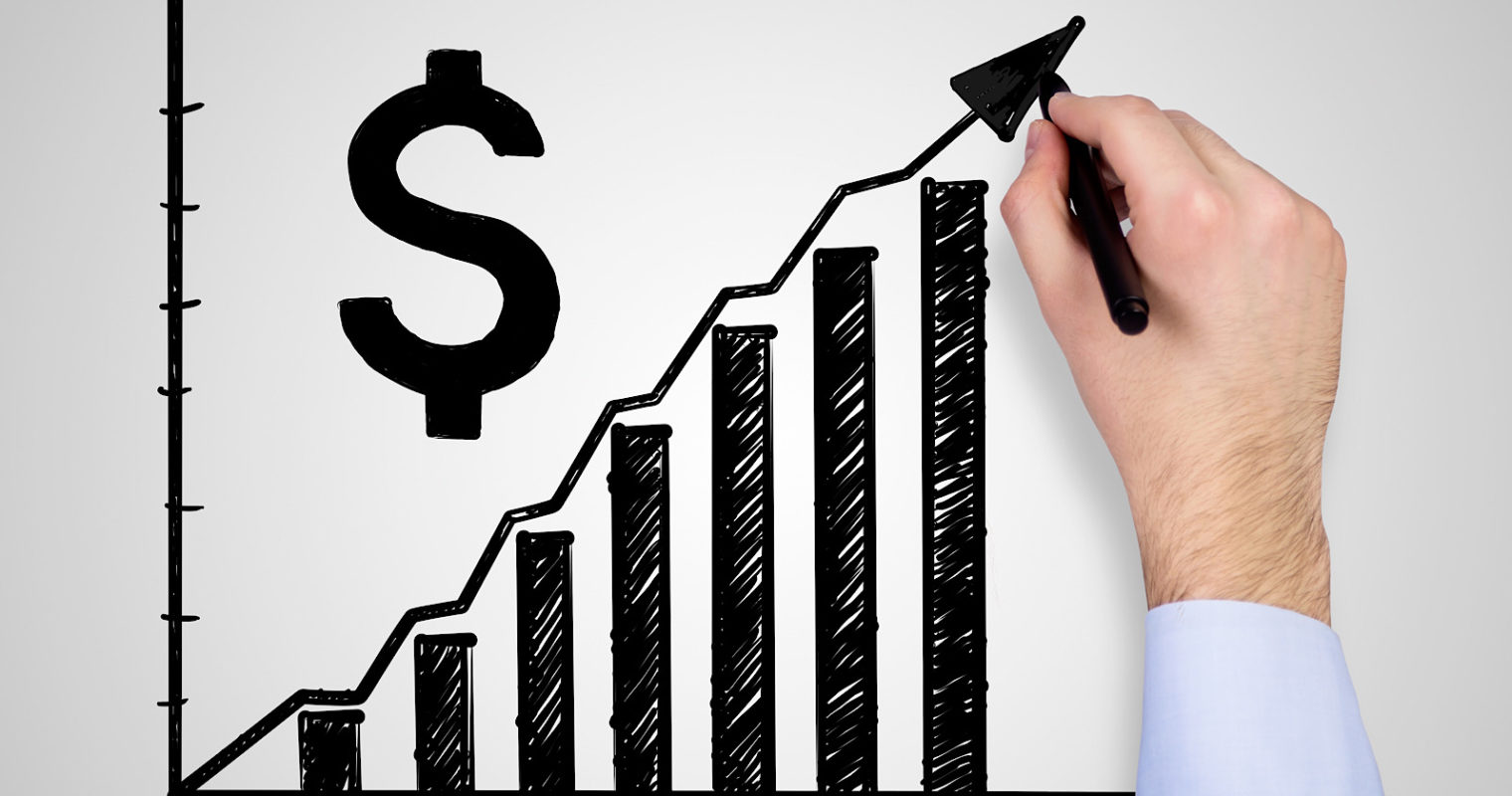 Épuisé or  Épuisée==>exhausted
Sens 1Exténué, à bout de force.
Sens 2Dont les exemplaires ne sont plus disponibles.
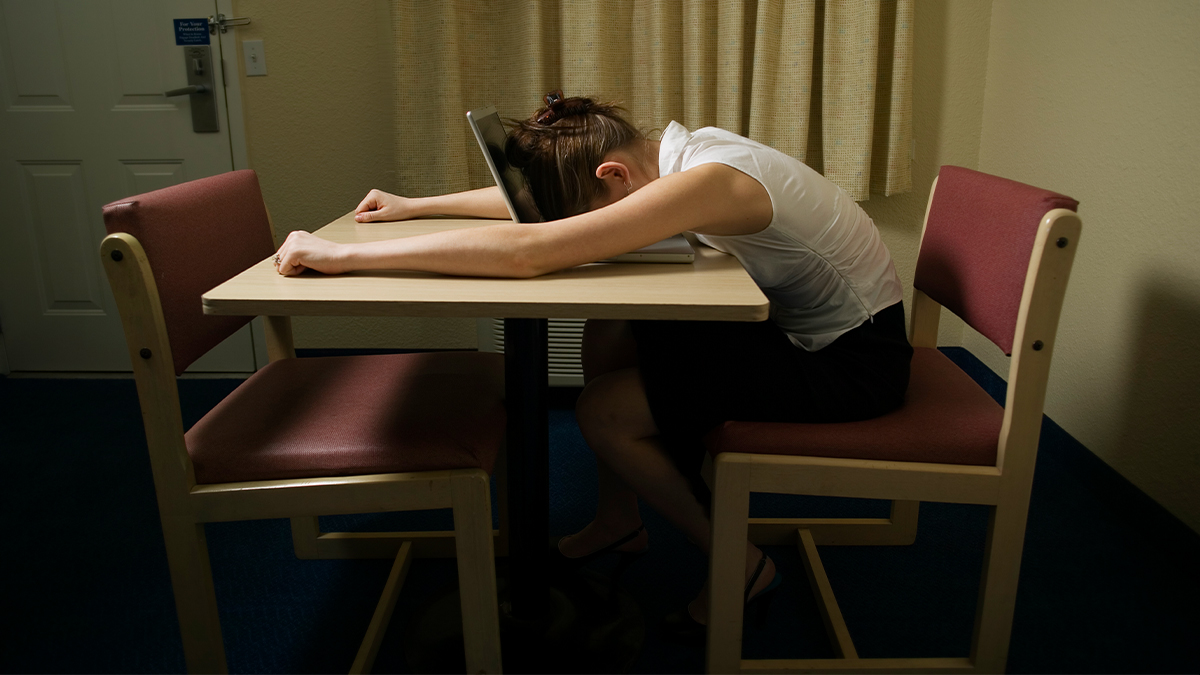 Juste==>fair
Sens 1Equitable.
Sens 2Exact.
Sens 3Trop petit, souvent en parlant d'un vêtement.
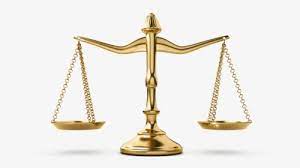 merci pour l'autre chance madame
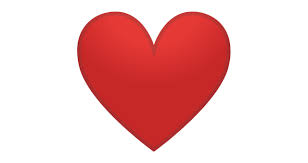